Historia Cuartos Básicos
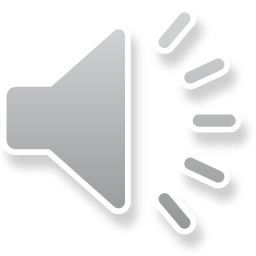 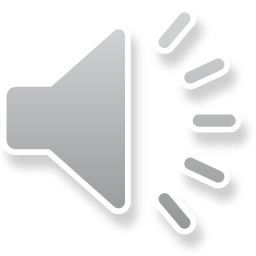 Prof. Yanine Moscoso Cabrera
¡¡Hola queridos y queridas  !!
¡¡¡…y seguimos avanzando…!!!


Todo el tiempo se aprenden cosas nuevas e interesantes para vivir en armonía …
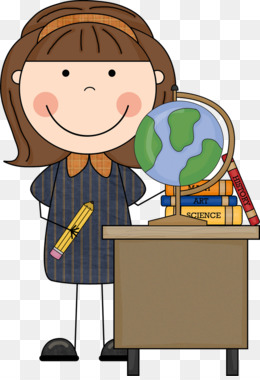 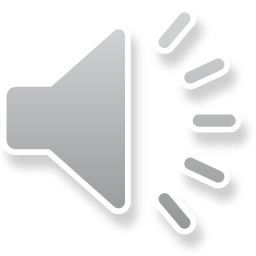 Unidad 1: “¿Cómo mejoramos la vida en comunidad?”
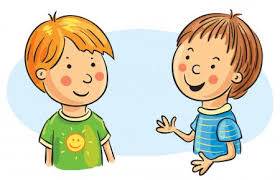 Contenido : clase 4 (45 min)
 
Objetivo: Opinar mediante argumentos     
                fundamentados.
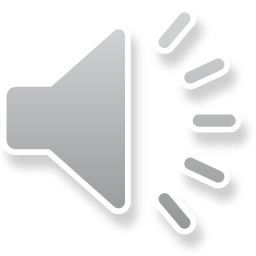 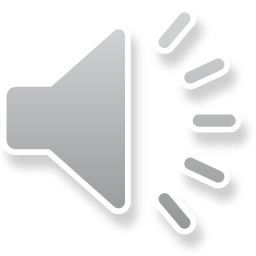 Opinar y argumentar con fundamentos    ( Pág. 18) 1.- Lee con atención el texto que aparece al inicio de la      página y no olvides destacar lo más importante         luego de realizar la lectura.2.- En el documento 1 de la página 18 se presenta un problema      y los pasos que nos aconsejan seguir para poder opinar con      fundamentos. Lee.
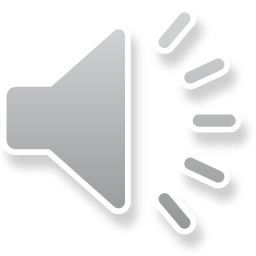 …Recuerda que un debate no es una pelea, sino más bien, una   discusión o intercambio de opiniones en forma organizada.

3.- En el documento 2 de la pág. 19 podemos observar un debate respecto a si las tareas son para la casa o para el colegio.

4.- Y para que te quede aún más claro puedes pinchar este link y verás como se hace un debate.

https://www.youtube.com/watch?v=UA0tlFUYcuo
(Pag.19)
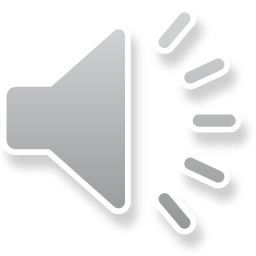 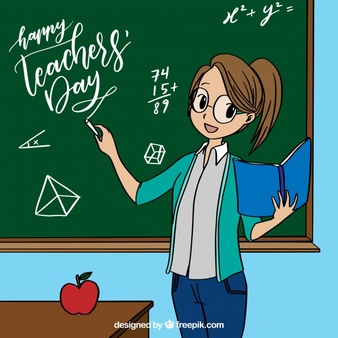 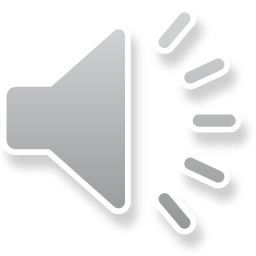 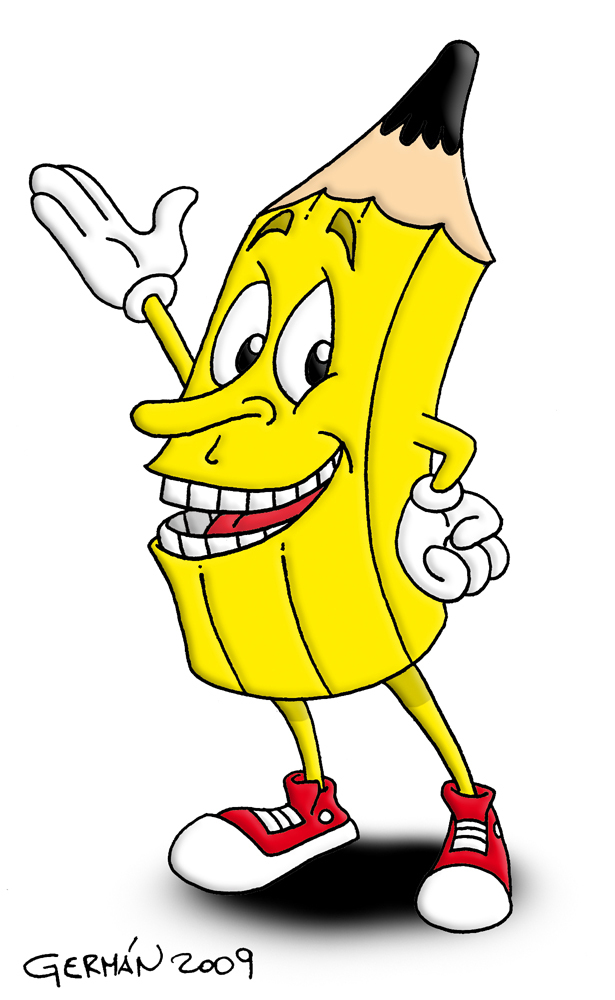 Y ahora para ejercitar un poquito tu mano escribiremos estas preguntas en tu cuaderno anaranjado donde deberás  responderlas en forma clara. (Se asignará puntaje acumulativo a tus respuestas)

Del documento 1 (pág. 18) ¿Por qué es importante opinar con argumentos? (3 pts respuesta completa)
Del documento 2 (pág. 19) ¿Cuál es tu opinión sobre el debate de los niños? (3 pts respuesta completa)
Del documento 2 (pág. 19) Escribe dos argumentos dados por los niños. (1 pto c/u = 2 pts)
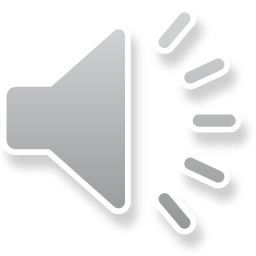 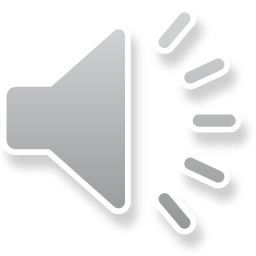 Me autoevalúo
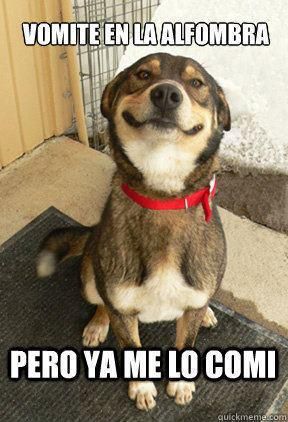 Pinta la carita que consideres corresponde a tu desempeño. 


  
1) Sigo las instrucciones:                                



2) Cuido mi letra y ortografía:  



3) He sido responsable:



4) ¿Voy aprendiendo?
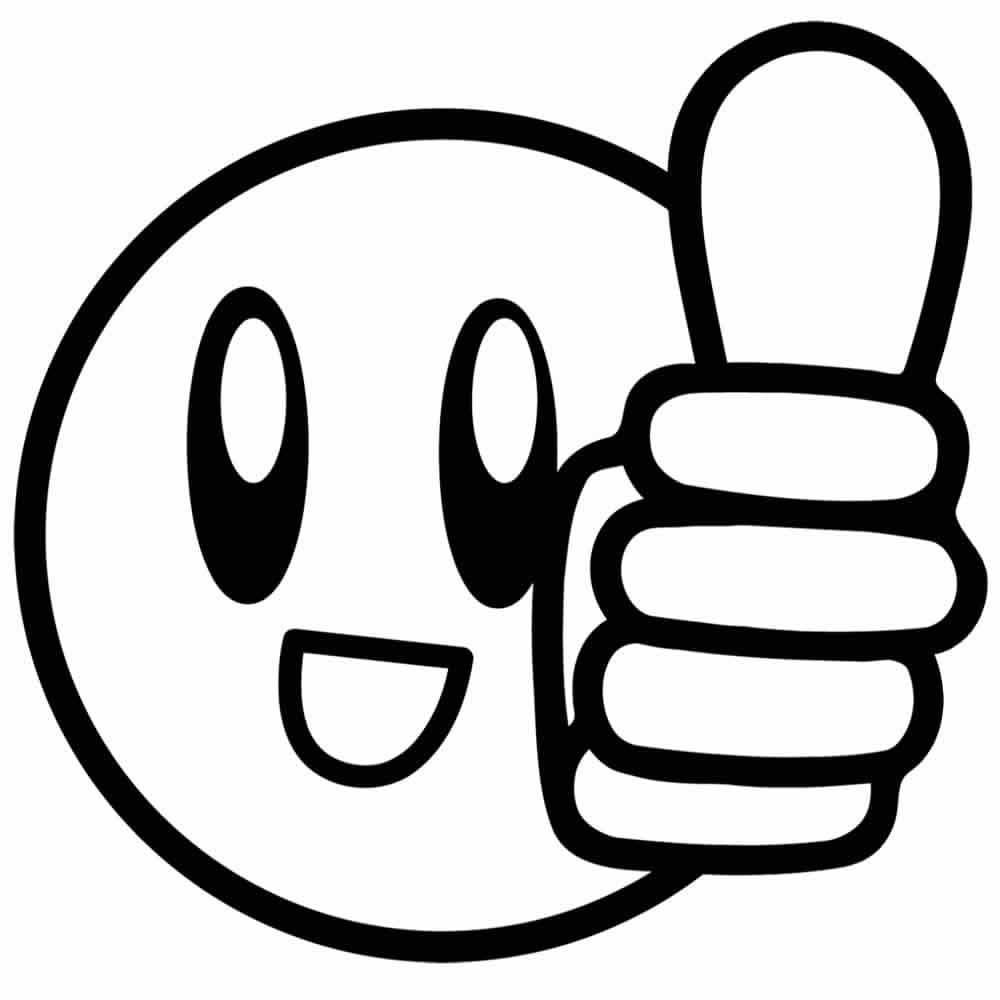 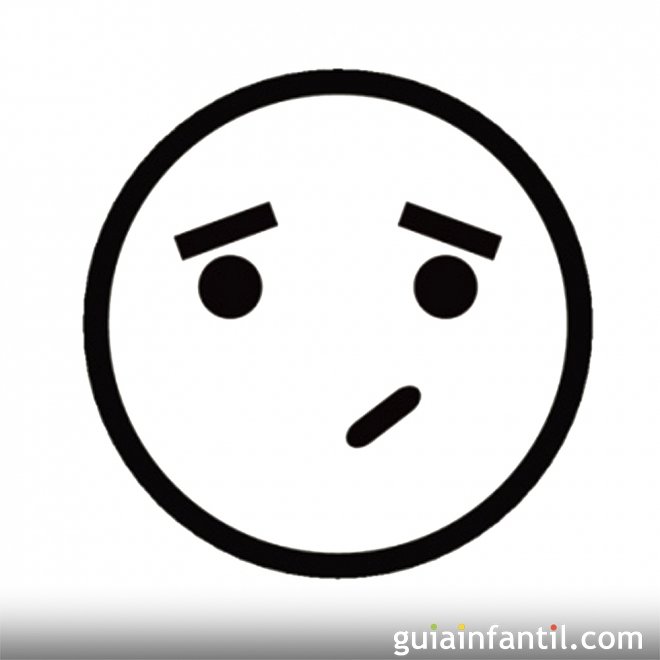 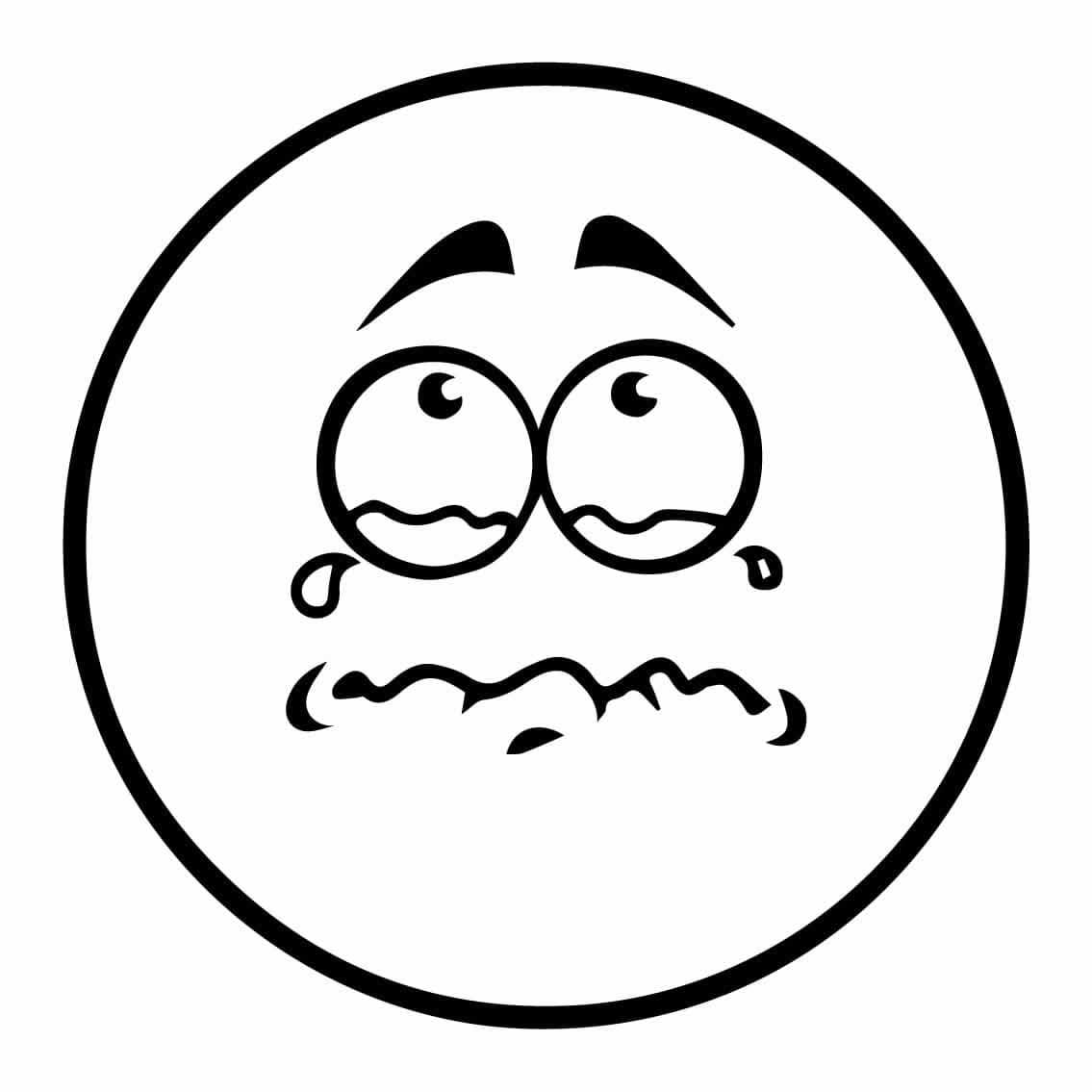 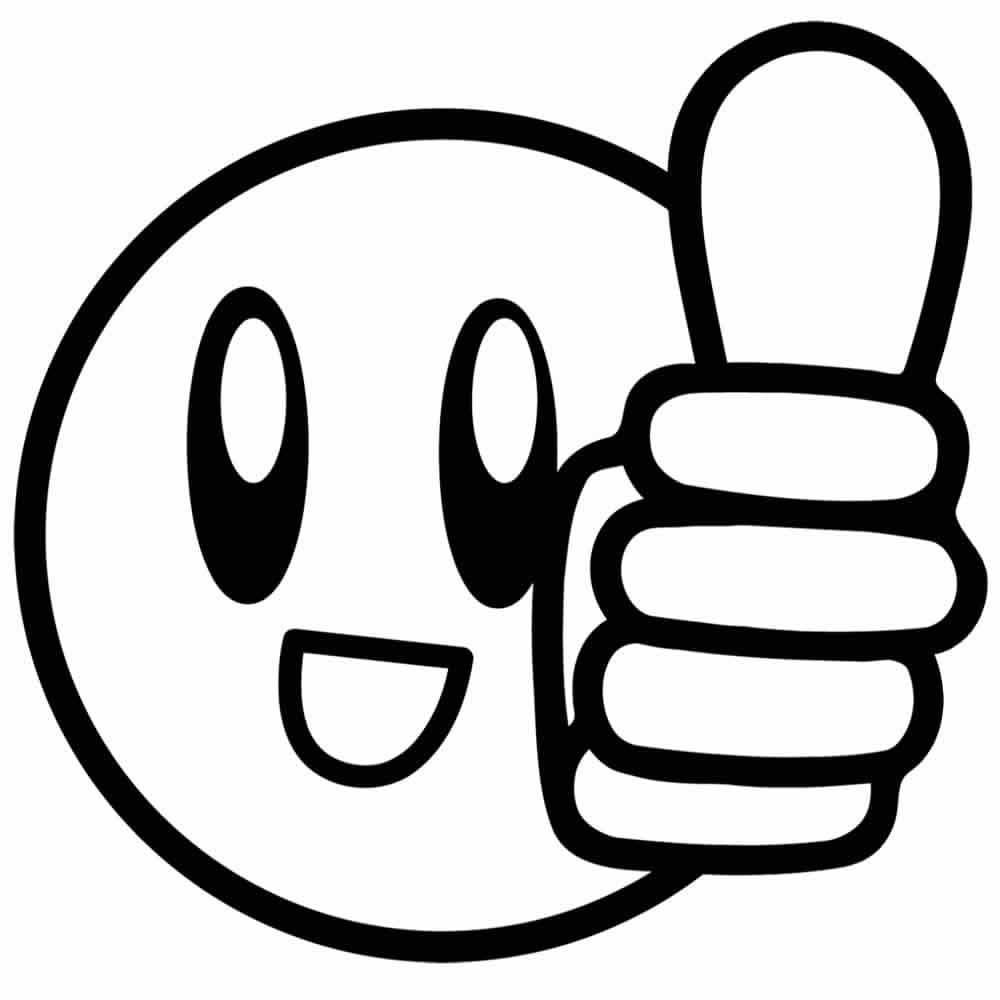 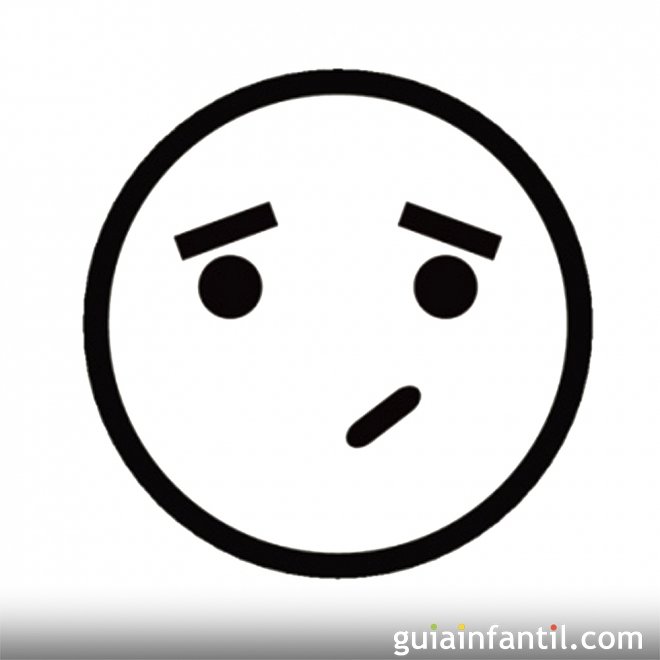 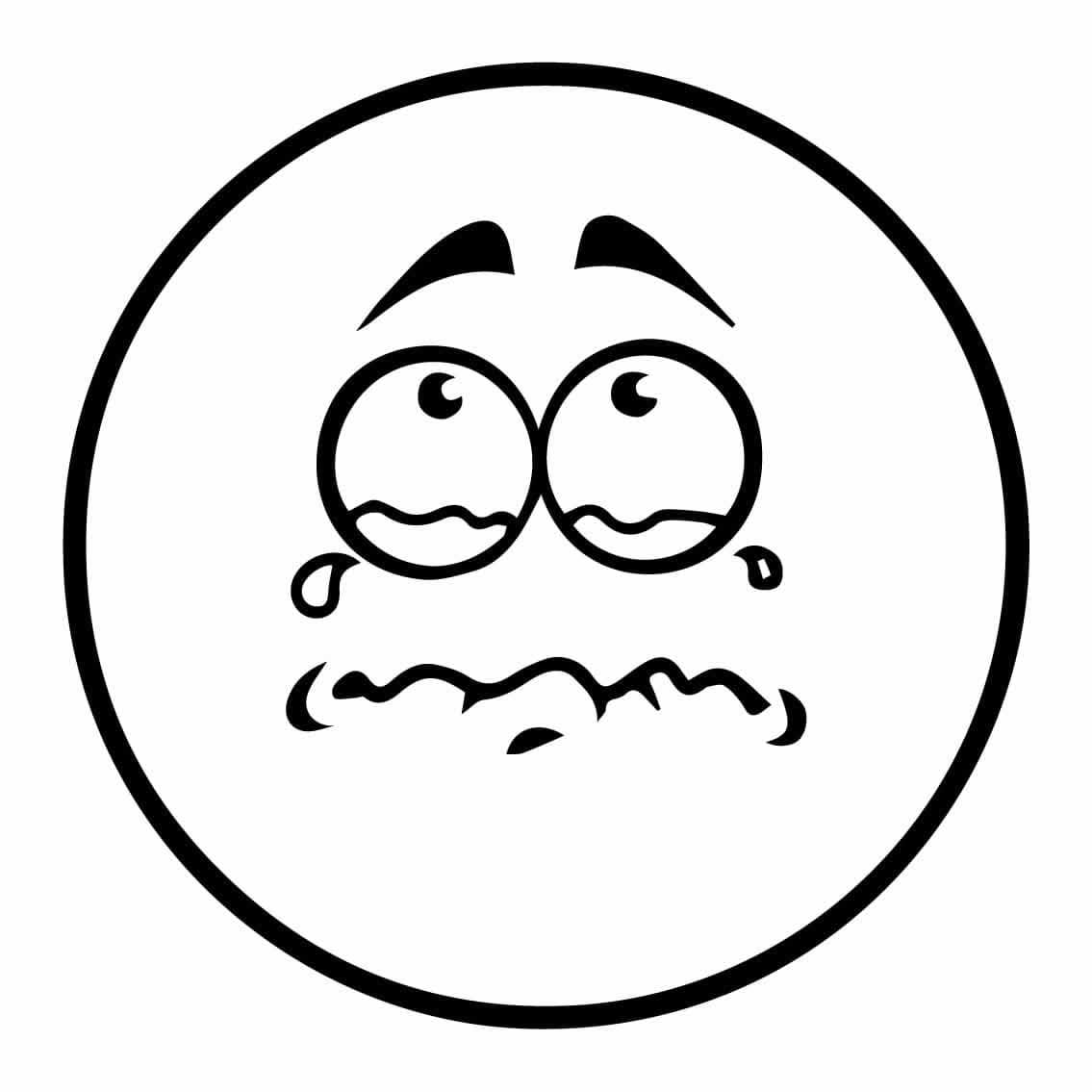 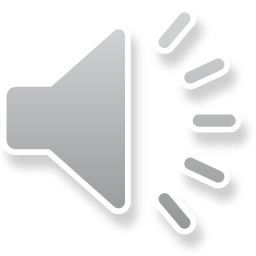 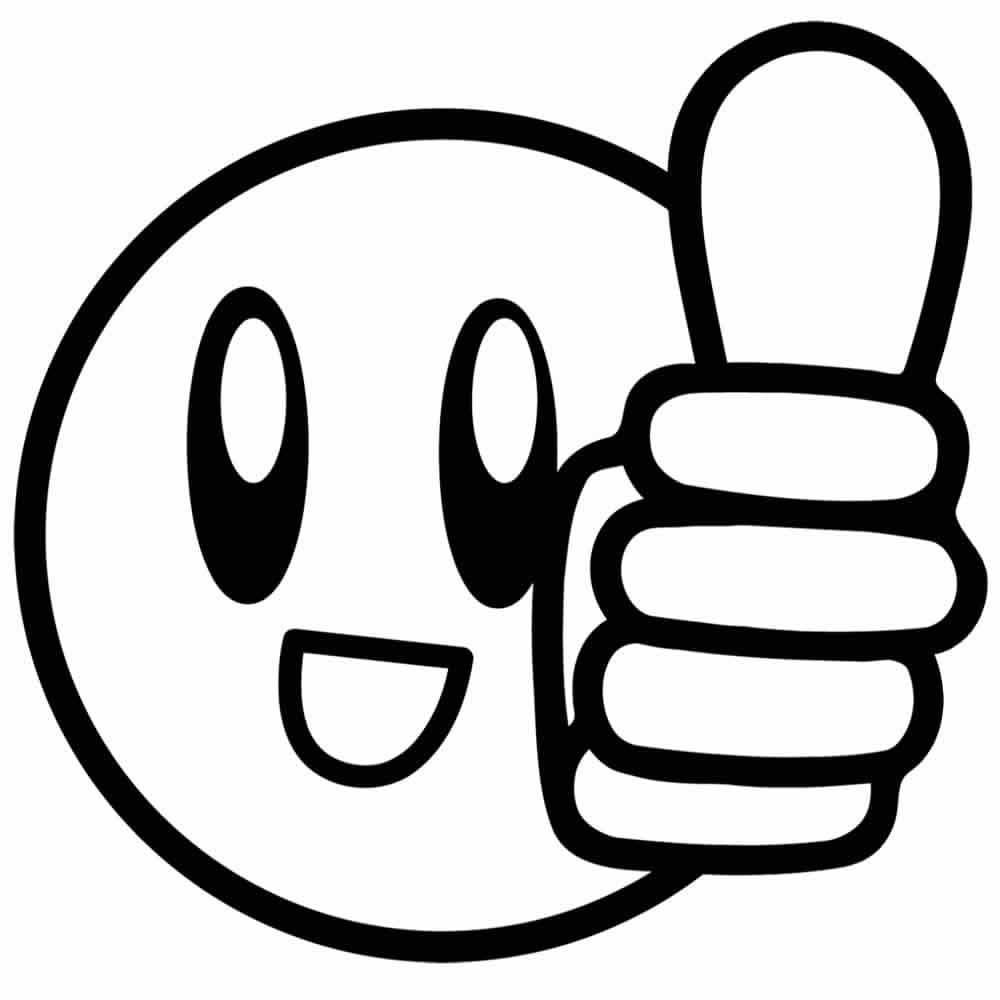 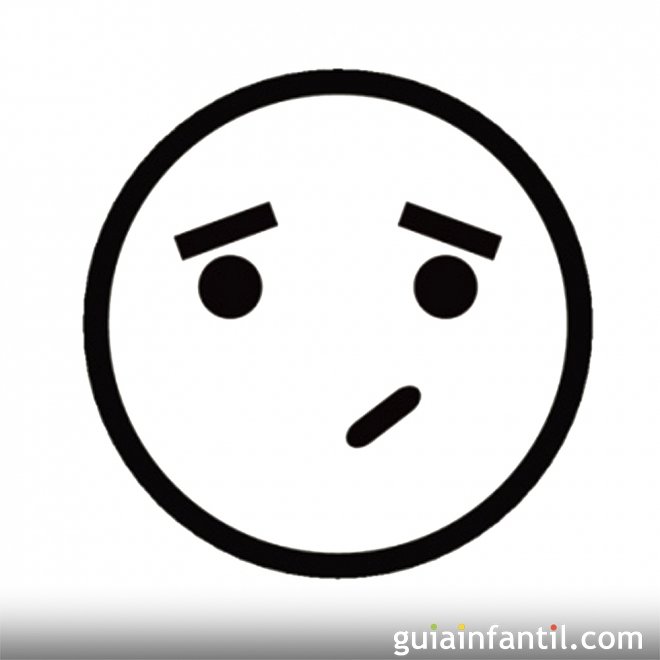 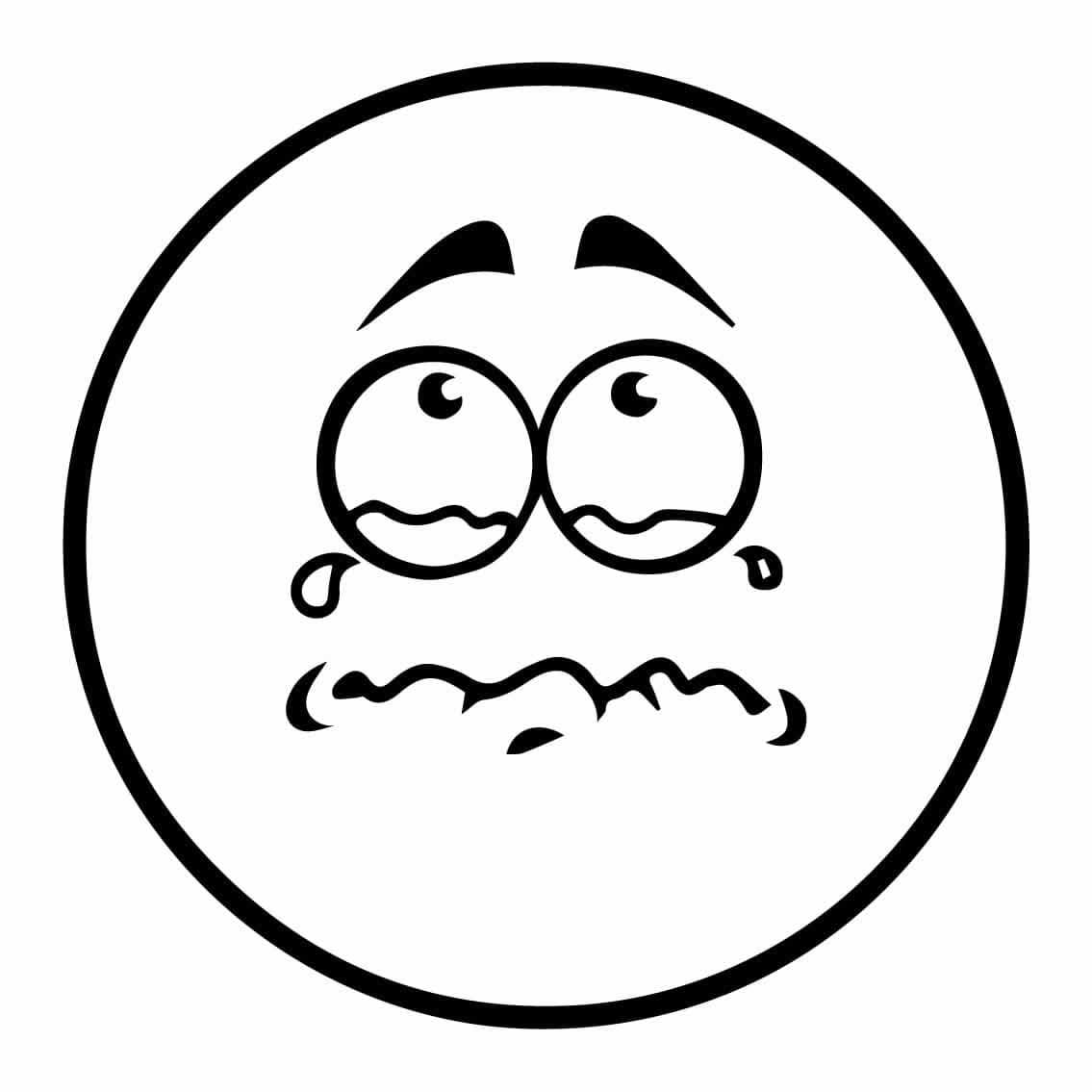 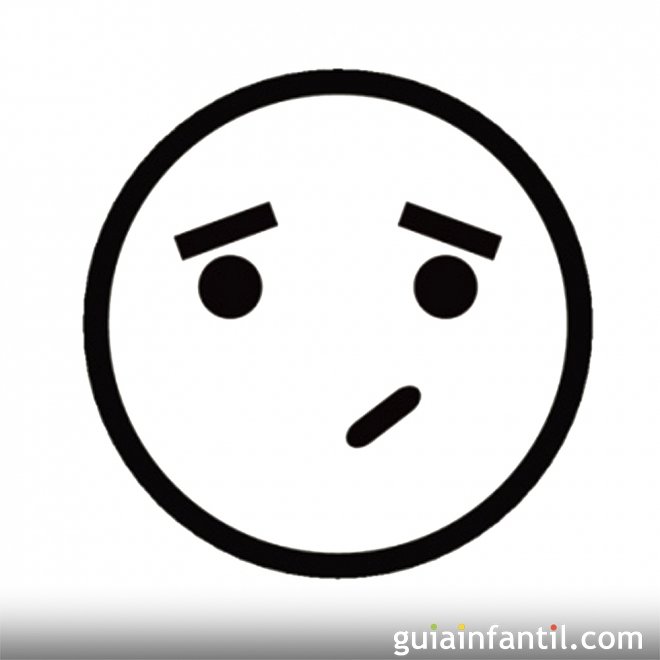 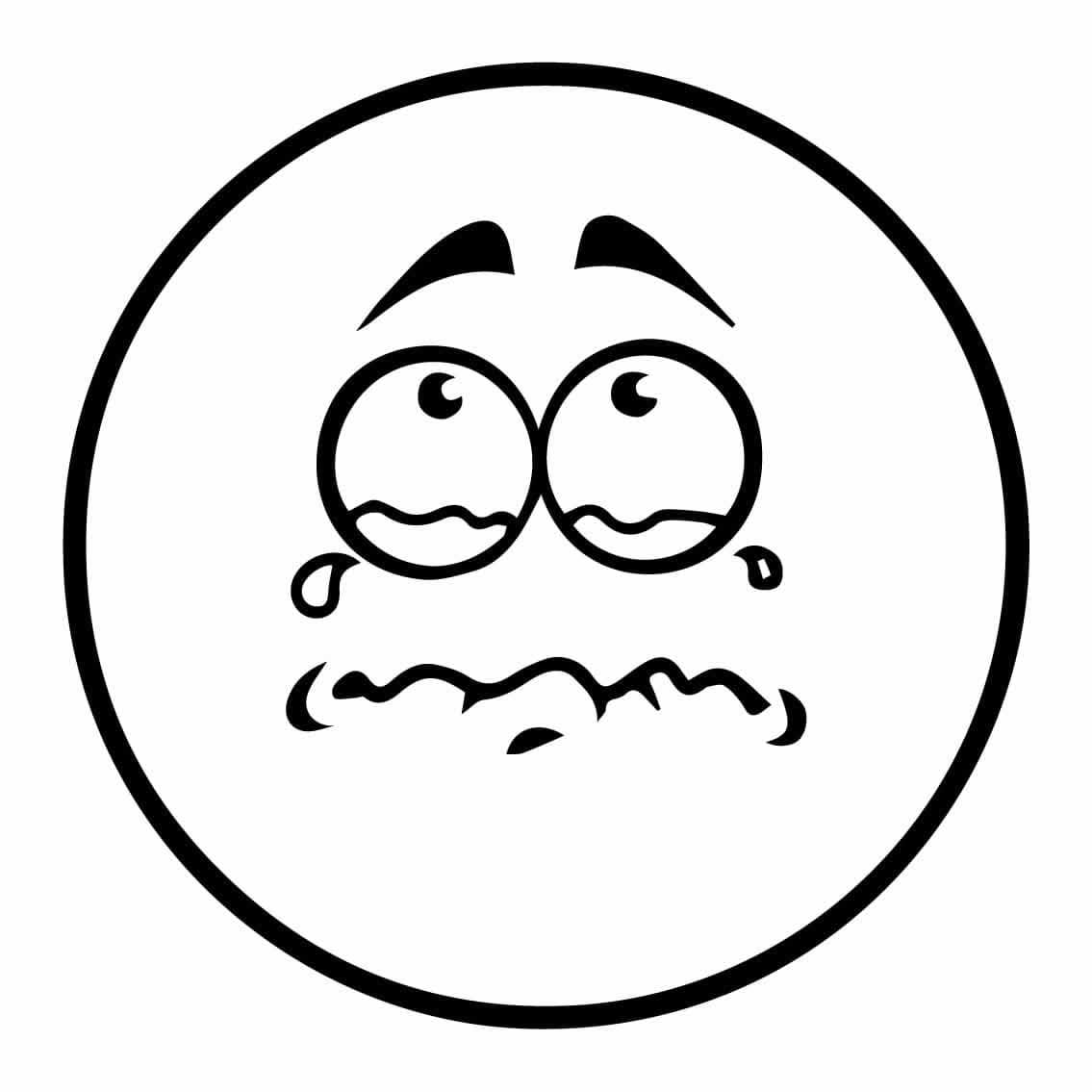 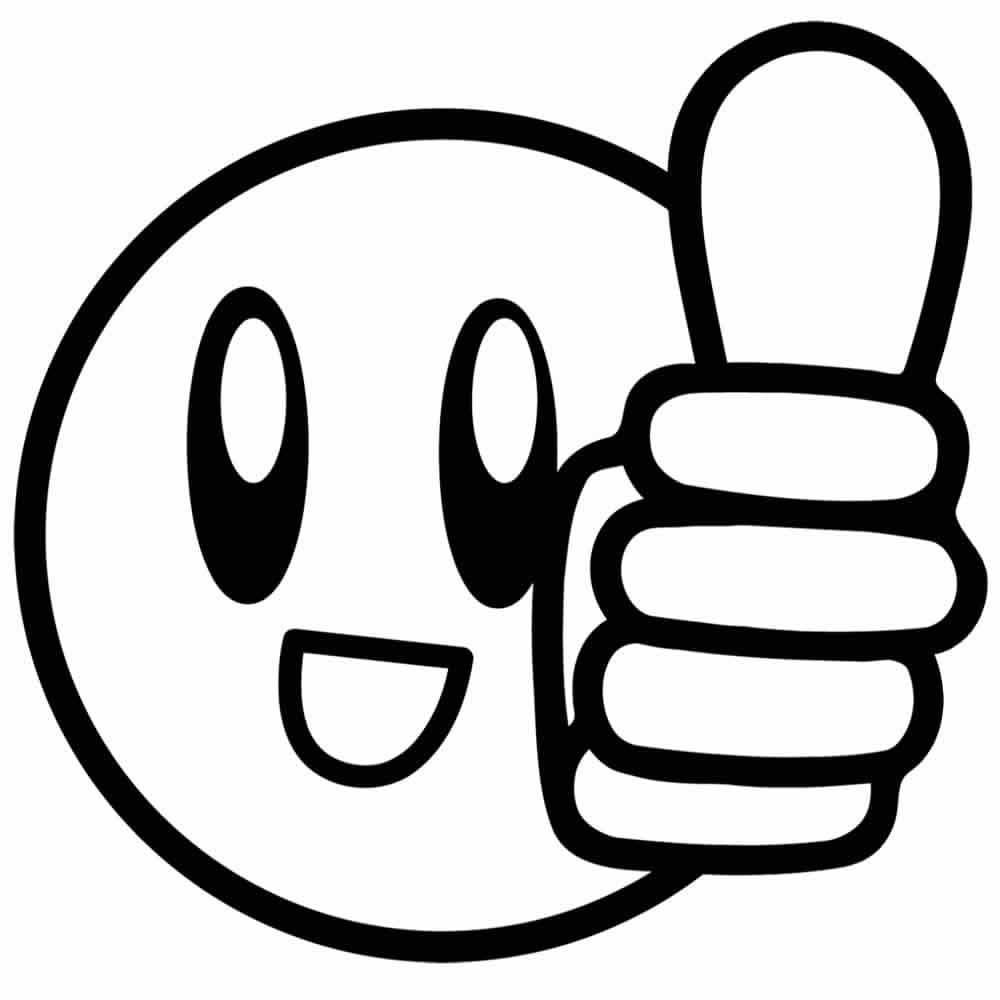 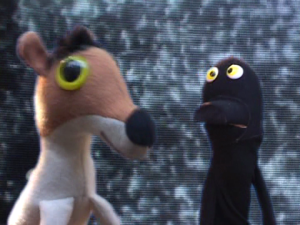 …Un poquito de humor y diversión… Soy Joe Pino y para finalizar … te invito a escuchar mi canción sobre “la opinión”…¡¡¡Hasta prontito!!!
https://www.youtube.com/watch?v=CTaDzd1rZV0
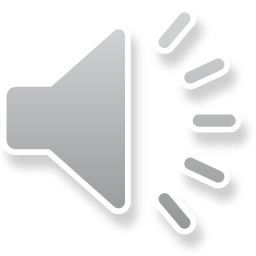